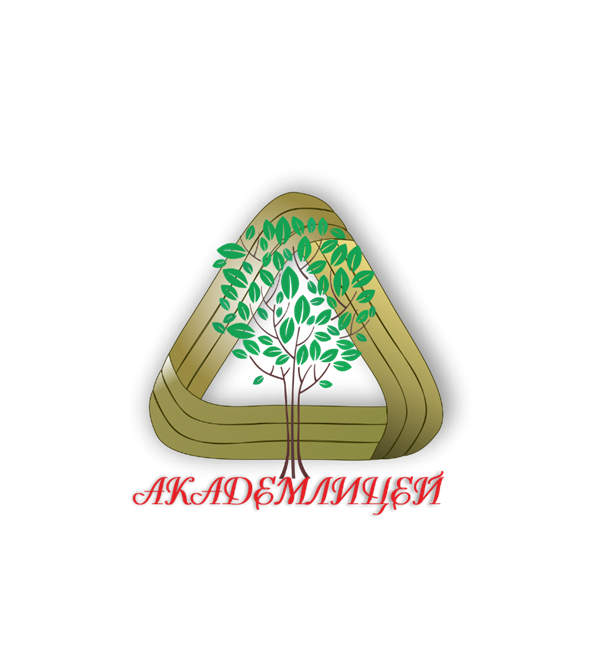 Родительское собрание 

1-х классов
Муниципальное бюджетное общеобразовательное учреждение Академический лицей г.Томска
 имени Г.А. Псахье
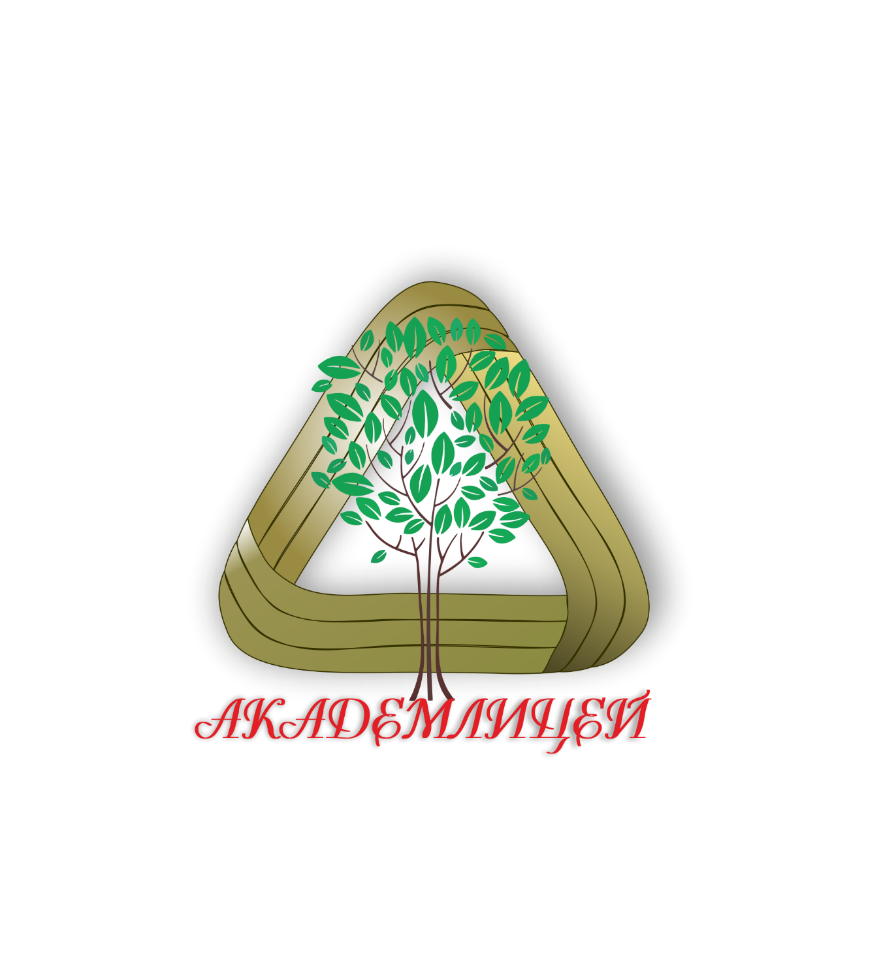 ул. Вавилова, д.8
(3822) 49-21-01
info@aclic.ru
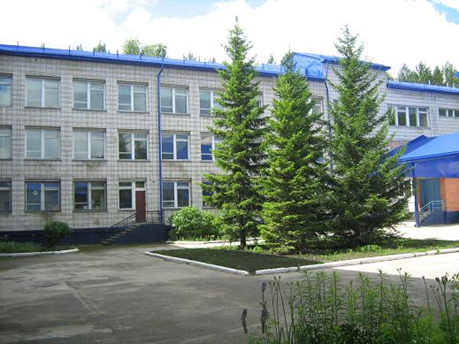 Муниципальное бюджетное общеобразовательное учреждение Академический лицей г.Томска
 имени Г.А. Псахье
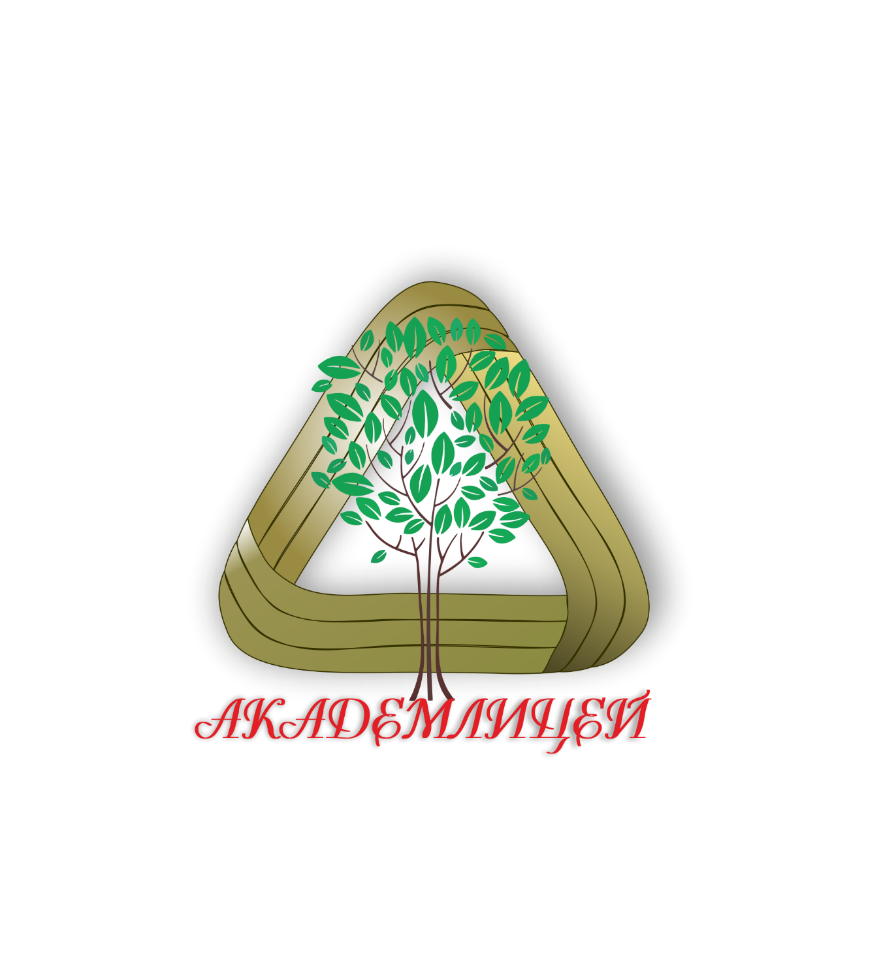 ул. Дизайнеров, д.4
(3822) 71-26-86
d4@aclic.ru
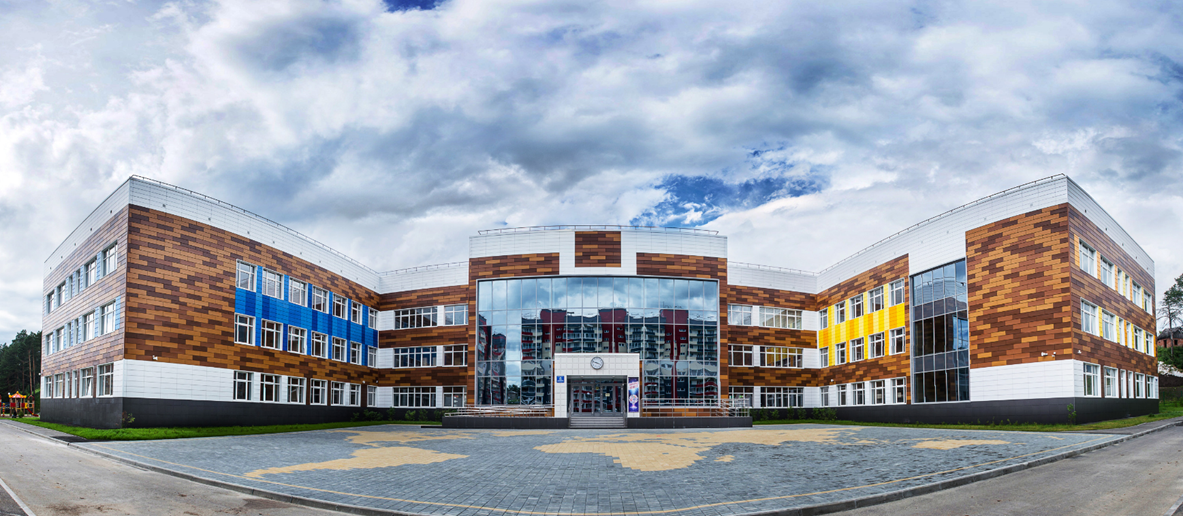 Сайт школы
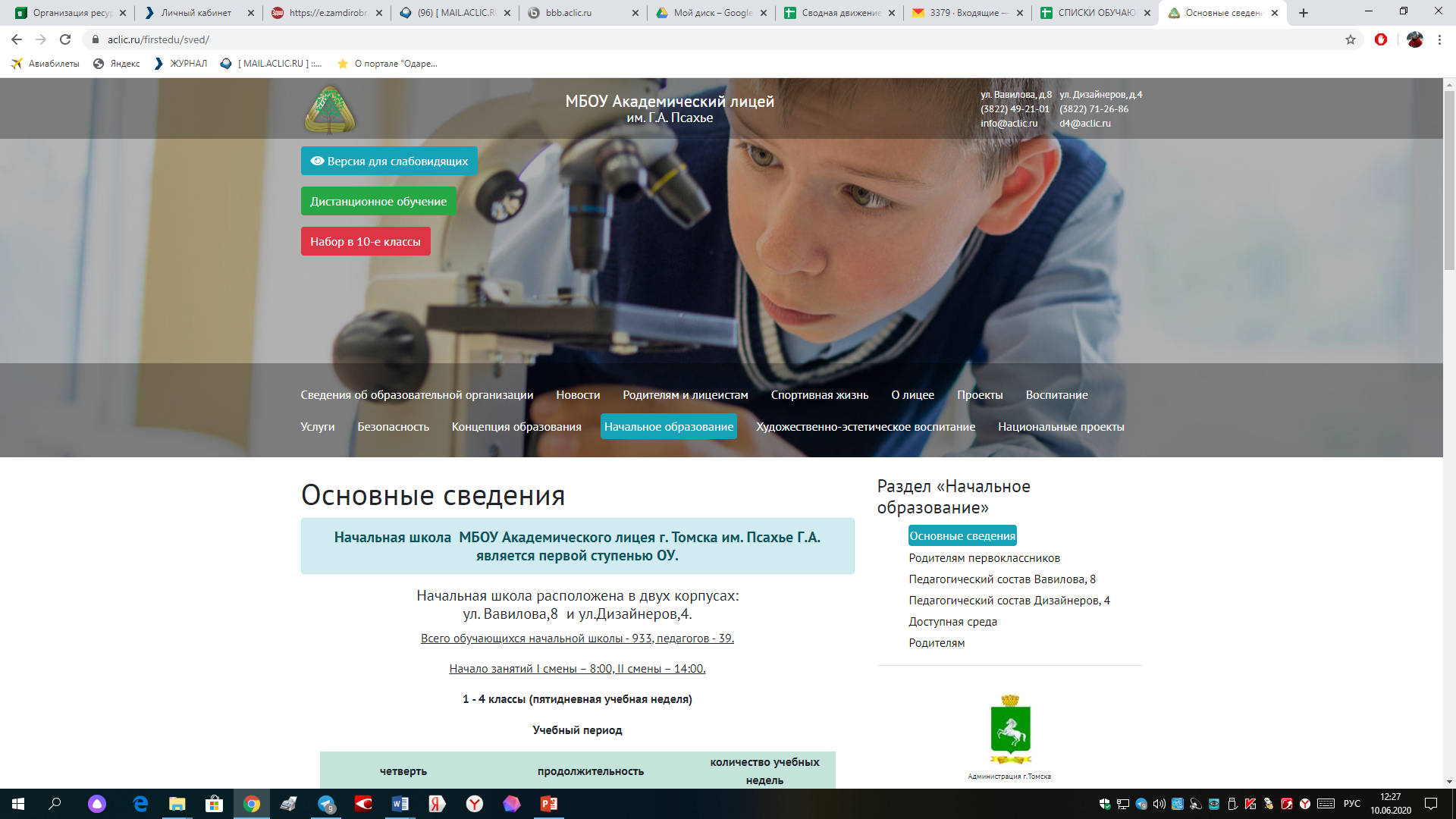 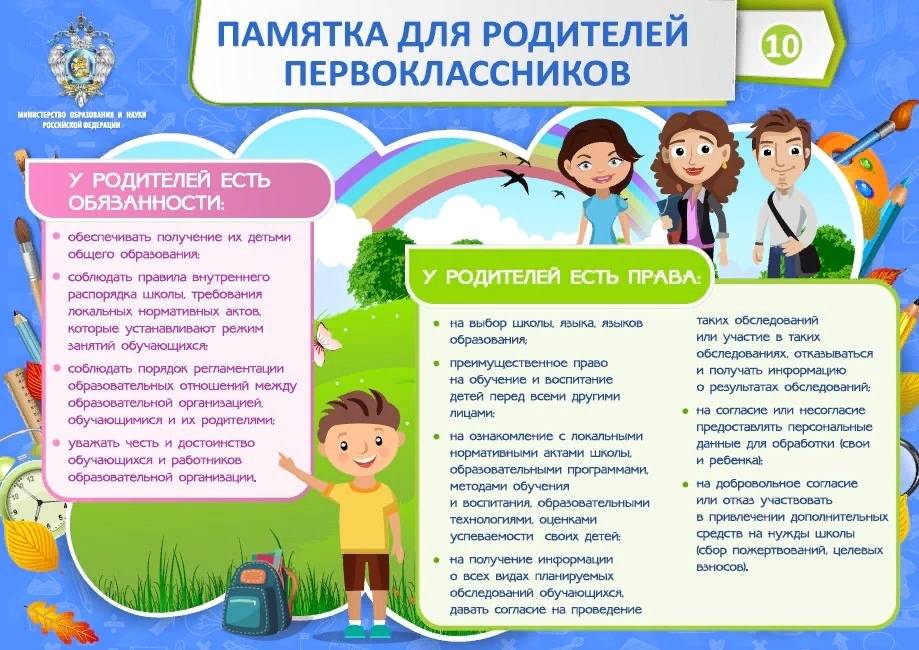 Нормативно-правовая база
Закон об образовании
 
Санитарные правила для школ
 
Закон о правах детей
 
Порядок организации образовательной деятельности
 
ФГОС начального общего образования

ФГОС начального общего образования обучающихся с ОВЗ
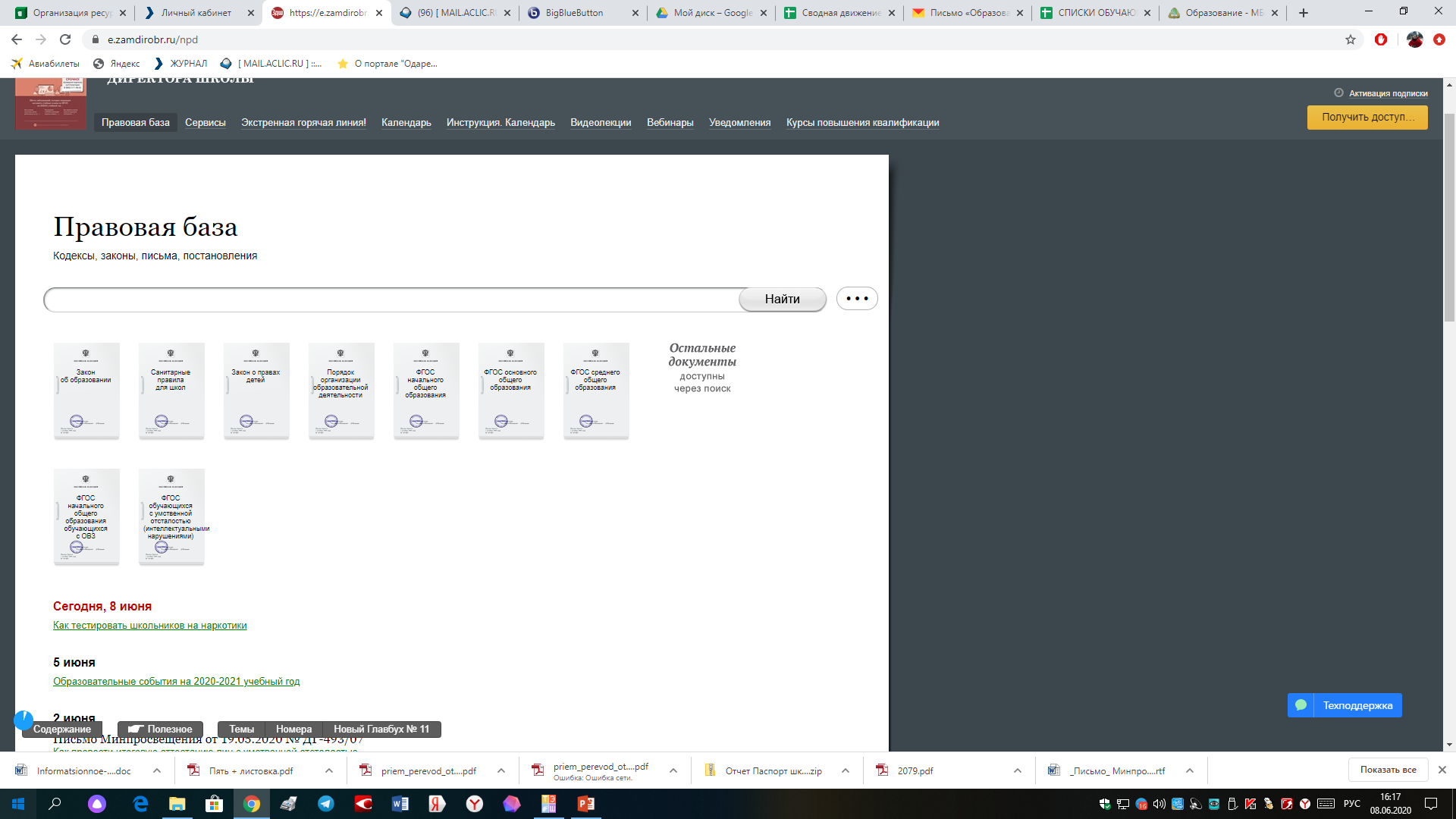 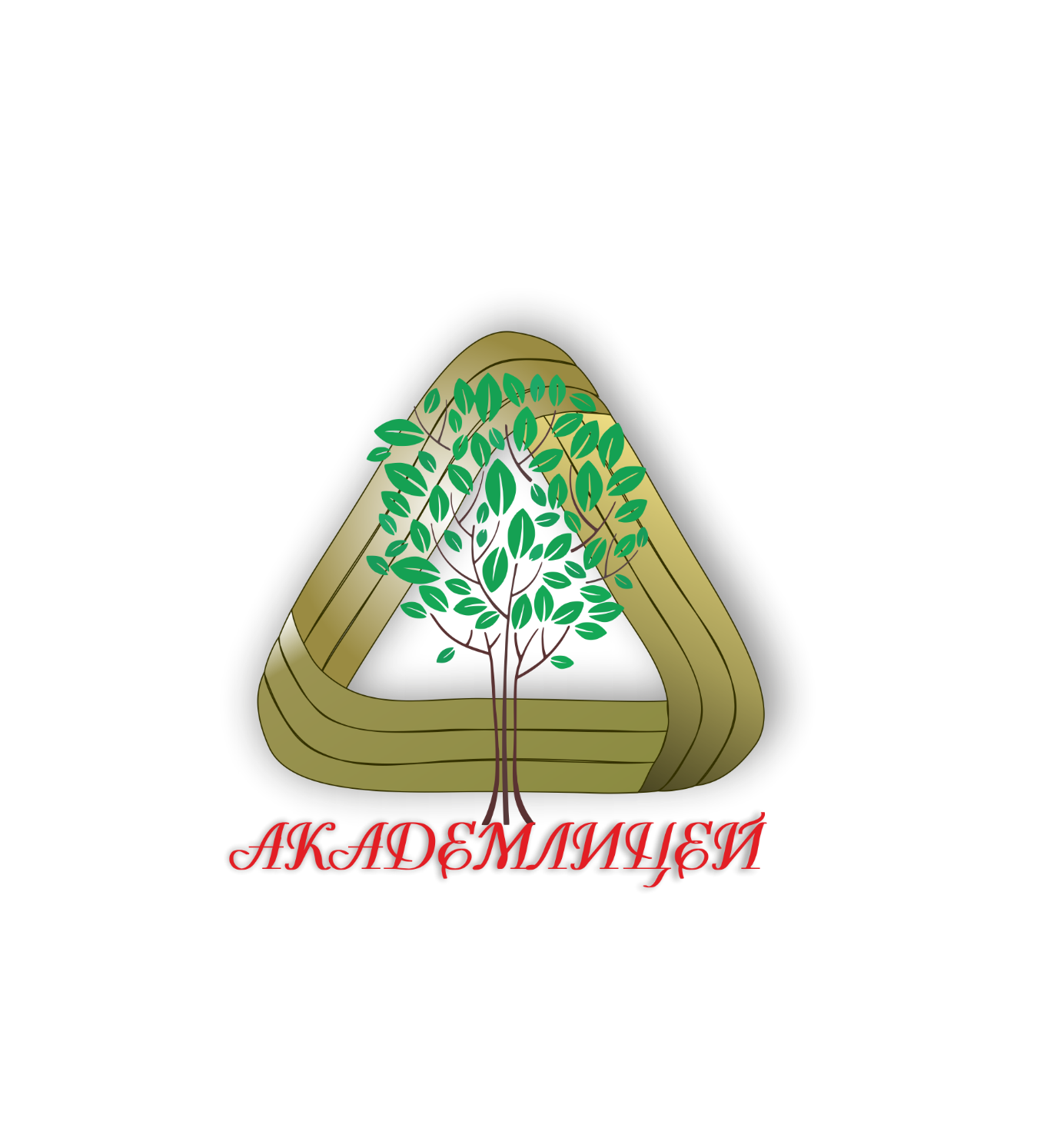 Миссия лицея
Качественное образование для каждого
«Перспективная начальная школа»
 ( под редакцией Н.А.Чураковой)
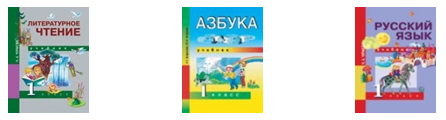 УМК ПНШ глазами ученика
Концепция программы основана на убеждении, что все дети способны успешно учиться в начальной школе, если для них созданы необходимые условия. Учёт возраста школьников делает процесс обучения успешным. Технология обучения нацелена на решение следующих задач: 

• Помочь школьнику наиболее полно реализовать свой потенциал, раскрыть свою индивидуальность
• Воспитать в ученике те качества личности, которые необходимы в общении, в ходе выполнения совместных дел 
• Сохранить душевное эмоциональное благополучие каждого учащегося
Академкнига
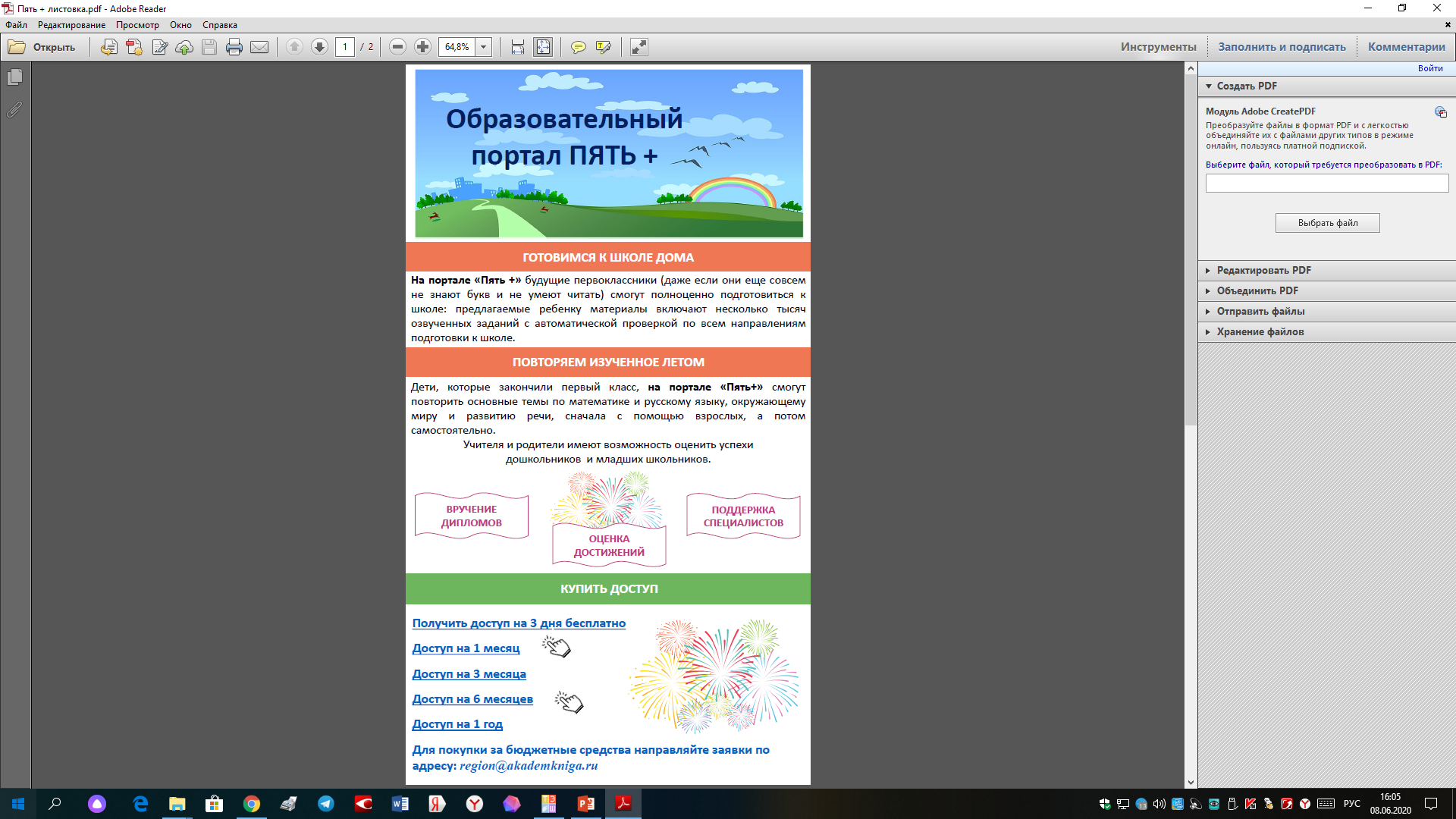 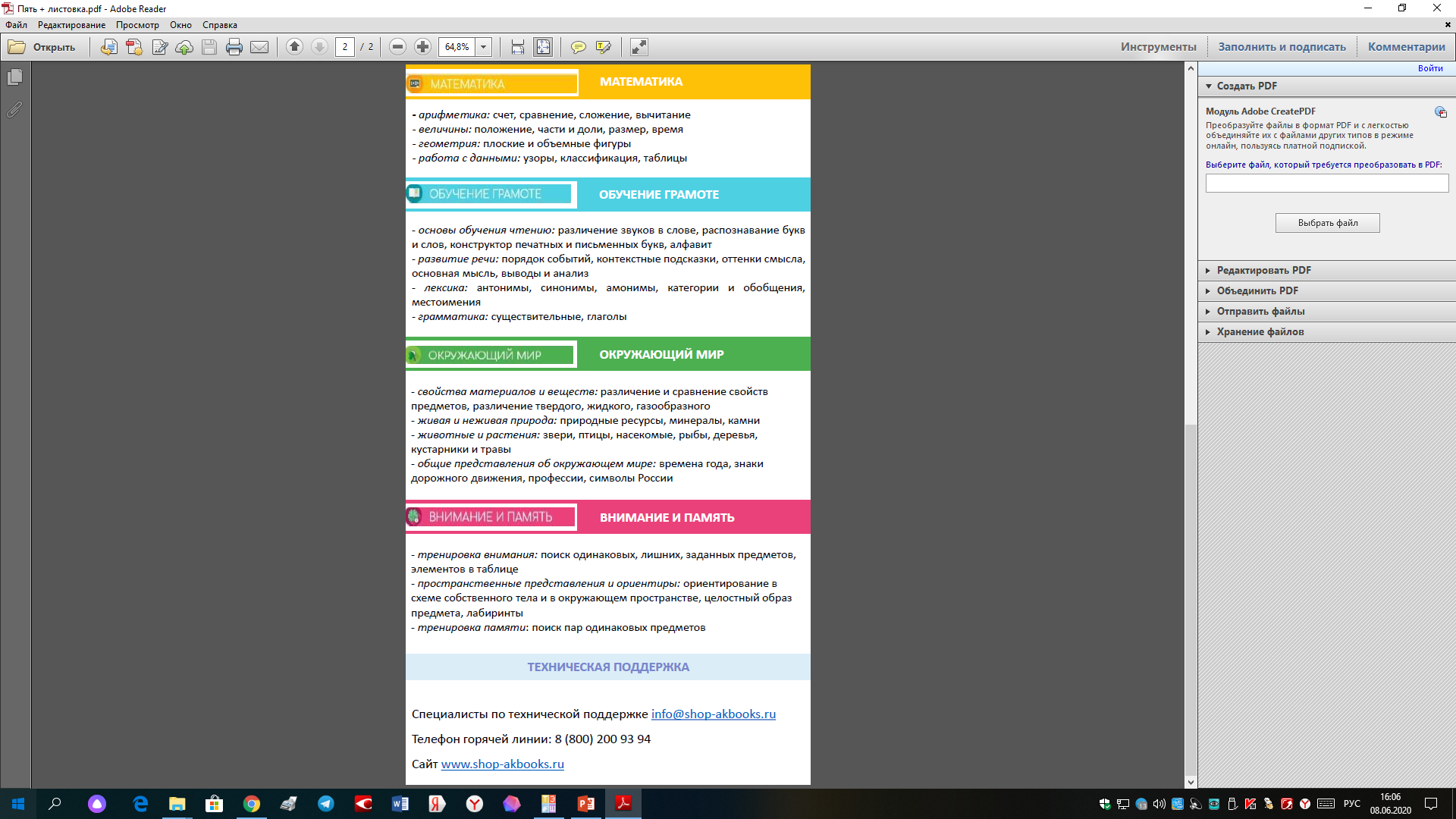 Учебный план первоклассника
Учебный график
Начальная школа расположена в двух корпусах:
ул. Вавилова,8  и ул.Дизайнеров,4.

Всего обучающихся начальной школы -1386, педагогов - 39.

Начало занятий I смены – 8:00, II смены – 14:00.

1 - 4 классы (пятидневная учебная неделя)
Учебный год 


1 четверть - с 01.09.2020 по 24.10.2020

2 четверть - с 09.11.2020 по 26.12.2020

3 четверть - с 11.01.2021 по 20.03.2021

4 четверть  - с 29.03.2021г. по 22.05.2021

Год  С 01.09.2020 по 22.05.2021 - 34 недели, 1 классы – 33 недели



дополнительные каникулы для обучающихся 1-х классов  в  середине февраля
Положение о школьной форме и внешнем виде обучающихся      МБОУ Академического лицея г. Томска (с изм. от 1.09.2017). 
 Приказ №260 от 16 июня 2017 года.

Основные требования к школьной форме и внешнему виду обучающихся

Стиль одежды - классический, деловой.         Школьная форма

Школьная форма подразделяется на парадную, повседневную  и спортивную.
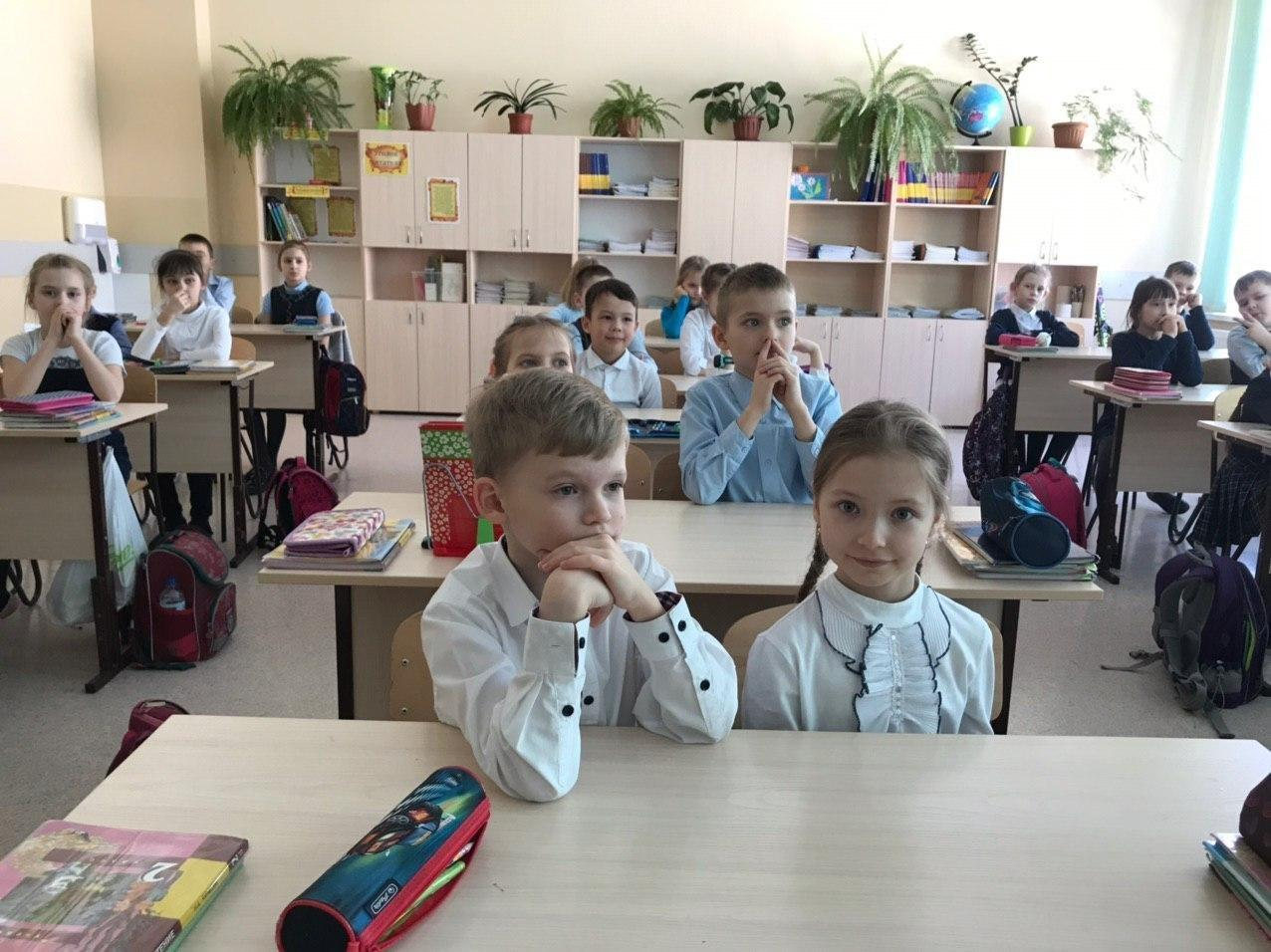 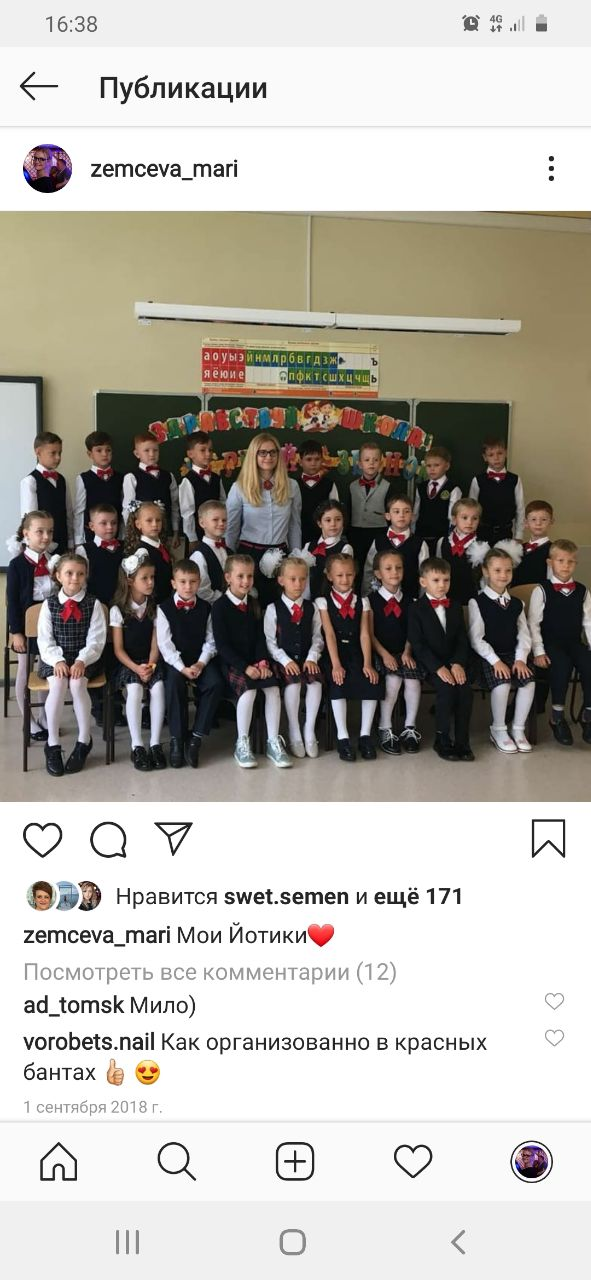 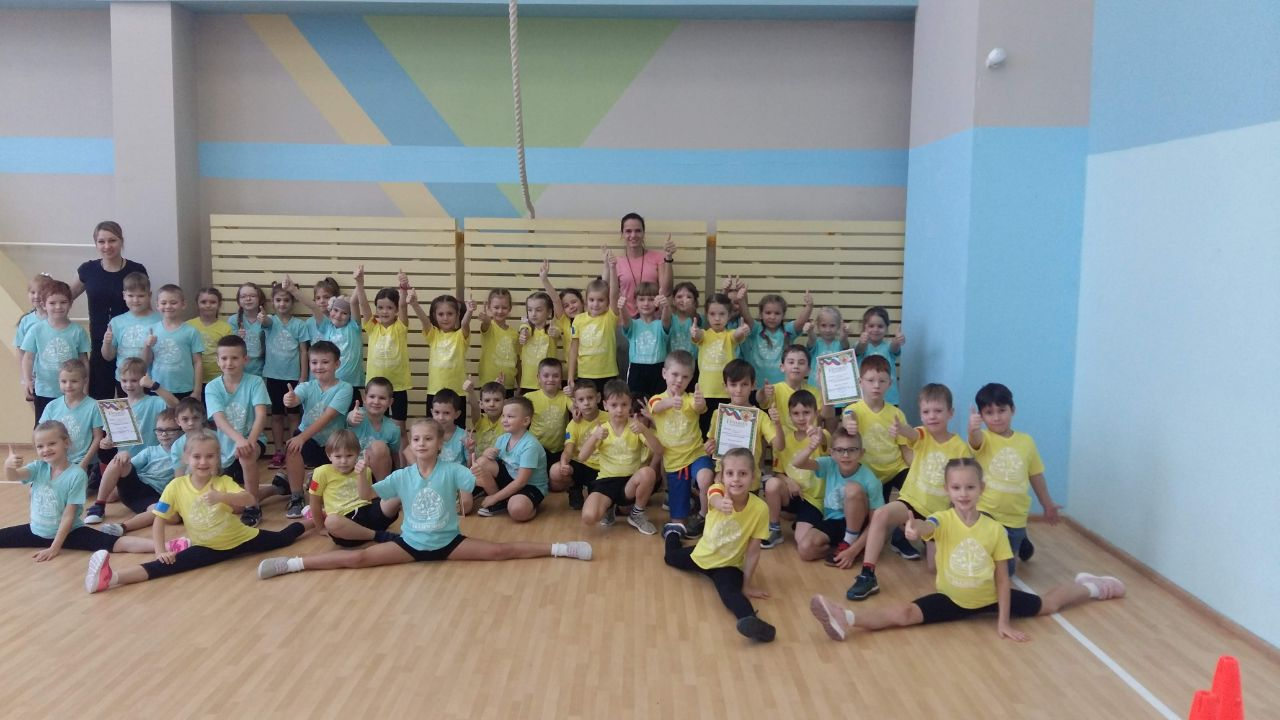 Греческий алфавит
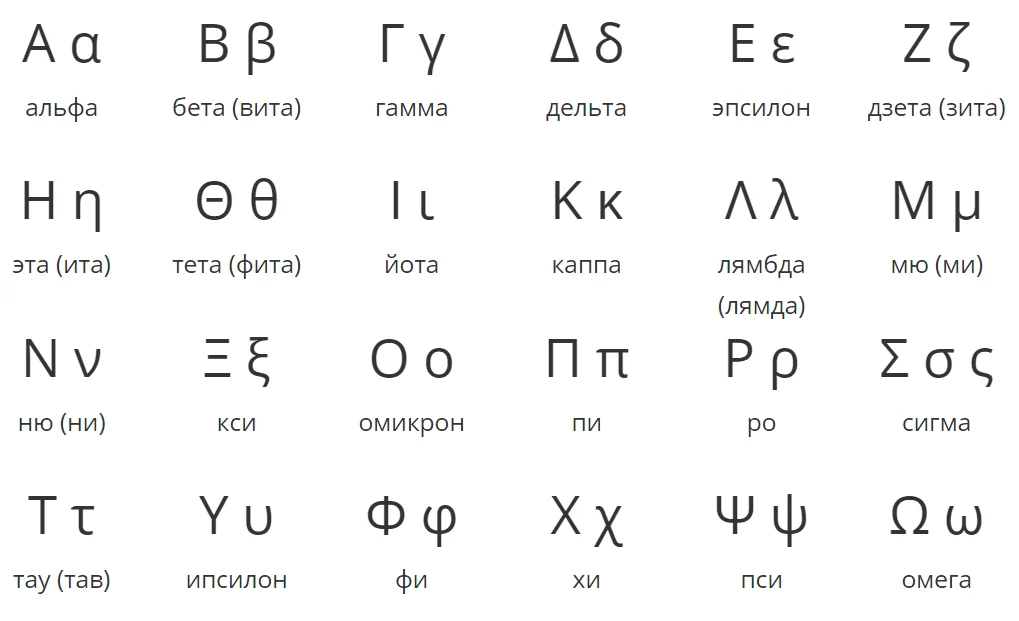 Итоги тестирования
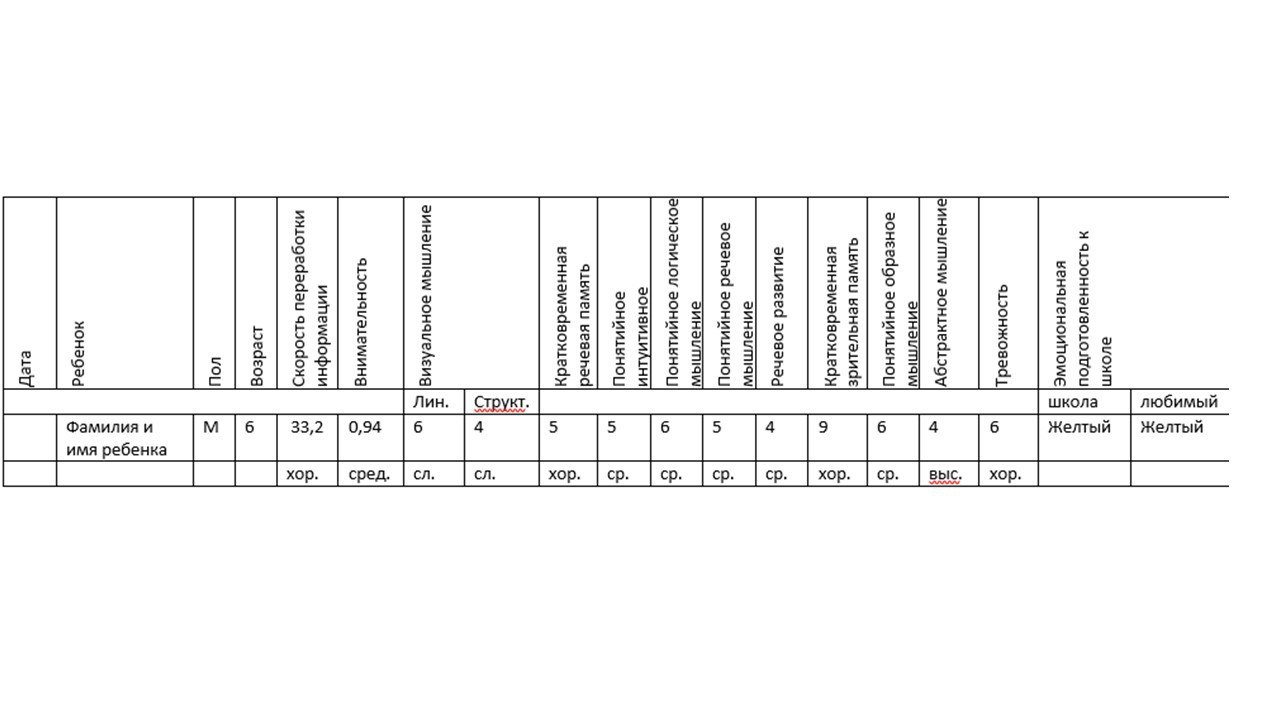 Рекомендации для родителей 
по определению и профилактике проблем обучения в начальной школе
Деление на классы:
Гендерное равенство
Уровень подготовки дошкольника
Классы равные 
Литера не имеет значения
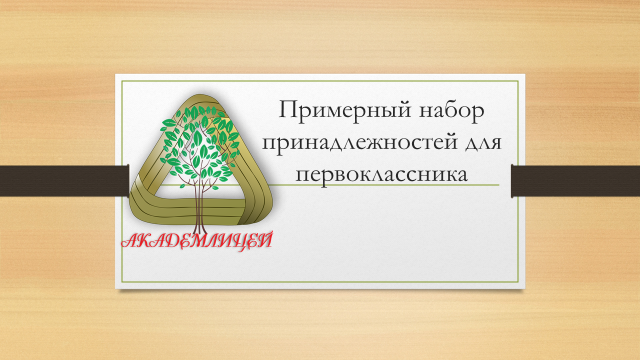 Ссылка
Порядок обращений
Классный руководитель

Зам.директора по УР в нач.школе

Директор ОУ 

Учредитель
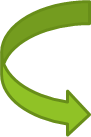 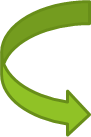 Мы всегда рады 
сотрудничеству!!!
Тараданова Светлана Павловна - 
+7  3822  712729         8-903-953-20-49
semenova@aclic.ru
заместитель директора по УВР (1-4 классы) каб.2005